Цифровая экосистема ФНС России
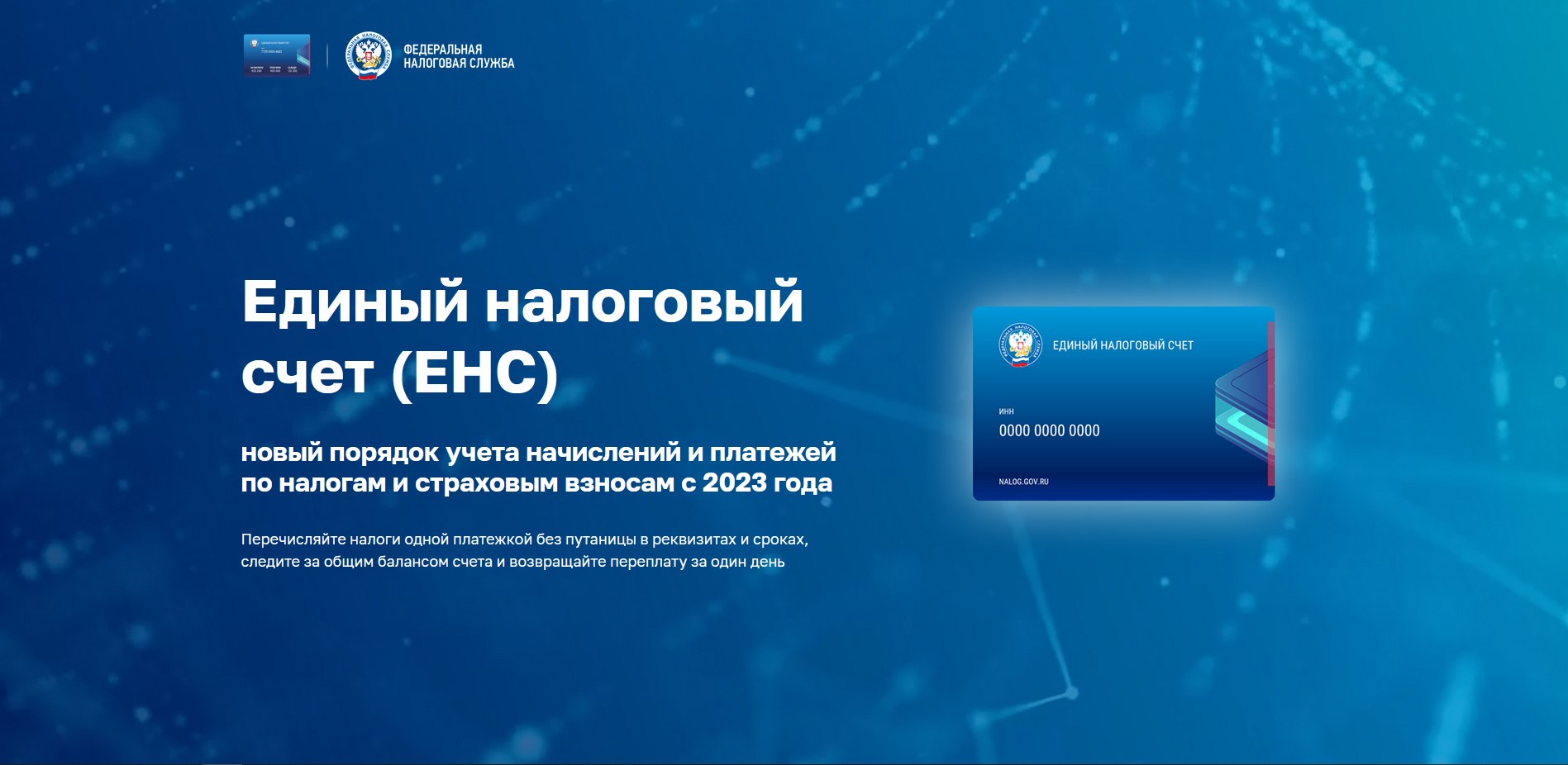 Новая декларация по налогу на имущество организаций: сроки представления и уплаты
Срок представления налоговой декларации по налогу на  имущество организаций

не позднее 25 марта года, следующего за  истекшим налоговым периодом
Сроки уплаты налога на имущество организаций

налог подлежит уплате налогоплательщиками в  срок не позднее 28 февраля года, следующего  за истекшим налоговым периодом
авансовые платежи по налогу подлежат уплате  налогоплательщиками в срок не позднее 28-го  числа месяца, следующего за истекшим
отчетным периодом
Налоговая декларация по налогу на имущество организаций
Приказ ФНС России от 24.08.2022 N ЕД-7-21/766@
«Об утверждении формы и формата представления налоговой декларации по налогу на имущество организаций в электронной  форме и порядка ее заполнения»
Основные изменения
в строке 010 раздела 2.1 «Информация об объекте недвижимого имущества, облагаемом налогом по среднегодовой стоимости» больше нельзя отразить код 2 (условный номер объекта);
изменились штрихкоды;
добавлен раздел 2.2 «Сумма налога, исчисленного с применением налогового вычета для СЗПК»;
заполнение раздела 3 «Сумма налога, исчисленного исходя из определения налоговой базы по кадастровой стоимости»  установлено только для иностранных организаций в отношении объектов недвижимого имущества, сумма налога по  которым    исчисляется    из    определения    налоговой    базы    в    соответствии    с    пунктом    2    статьи  375 НК РФ (исходя из кадастровой стоимости);
реализована возможность применения налоговых льгот, установленных на федеральной территории «Сириус»;
предусмотрена возможность заполнения декларации в отношении объектов недвижимого имущества организации,  утратившей статус налогоплательщика - участника соглашения о защите и поощрении капиталовложений по основанию,  предусмотренному подпунктом 2 пункта 3 статьи 25.17 НК РФ.
Уведомление о порядке представления налоговой декларации
по налогу на имущество организаций
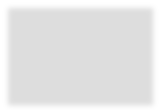 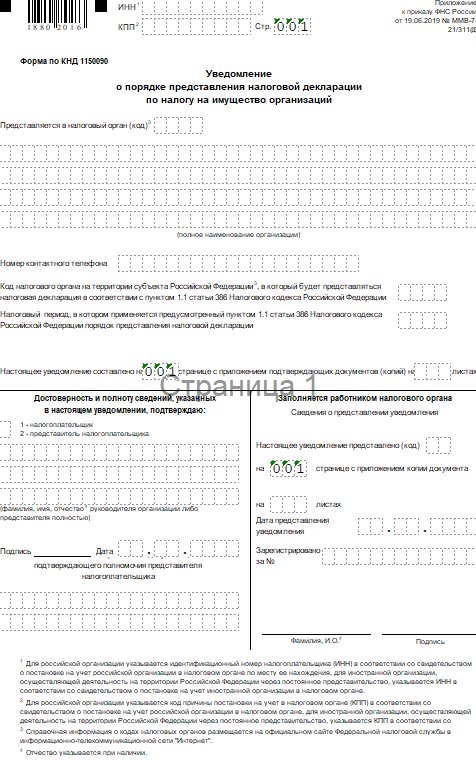 Форма уведомления утверждена приказом ФНС России  от 19.06.2019 № ММВ-7-21/311@

Срок представления в налоговый орган по месту постановки  на учет -     ежегодно до 1 марта года, являющегося налоговым периодом, в котором применяется предусмотренный порядок  представления налоговой декларации

Срок рассмотрения уведомления – в течение 30 дней со дня  получения (продление -  не более, чем на 30 дней)

ВАЖНО! Изменение выбранного налогоплательщиком порядка представления налоговой декларации в течение налогового периода не  допускается
Сообщение об исчисленной налоговым органом сумме налога
на имущество организаций
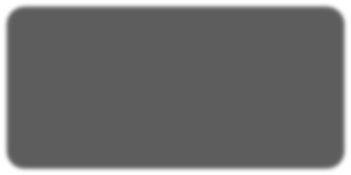 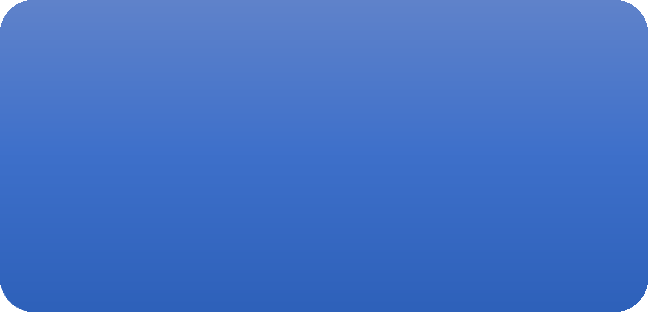 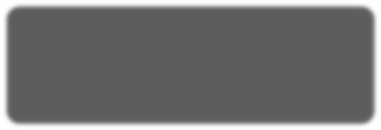 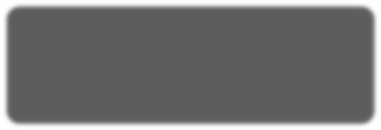 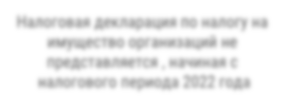 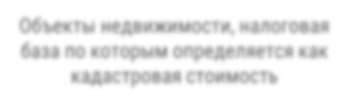 Налоговая декларация по налогу на  имущество организаций не  представляется , начиная с
налогового периода 2022 года
Объекты недвижимости, налоговая  база по которым определяется как  кадастровая стоимость
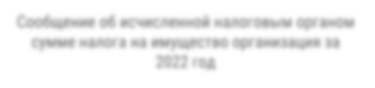 Сообщение об исчисленной налоговым органом  сумме налога на имущество организация за  2022 год
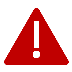 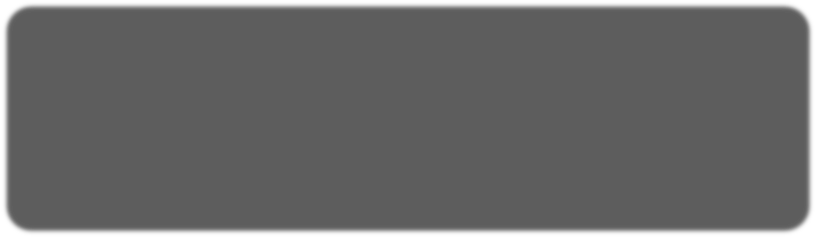 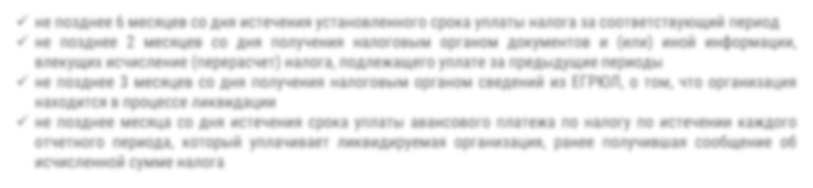 не позднее 6 месяцев со дня истечения установленного срока уплаты налога за соответствующий период
не позднее 2 месяцев со дня получения налоговым органом документов и (или) иной информации,  влекущих исчисление (перерасчет) налога, подлежащего уплате за предыдущие периоды
не позднее 3 месяцев со дня получения налоговым органом сведений из ЕГРЮЛ, о том, что организация  находится в процессе ликвидации
не позднее месяца со дня истечения срока уплаты авансового платежа по налогу по истечении каждого  отчетного периода, который уплачивает ликвидируемая организация, ранее получившая сообщение об  исчисленной сумме налога
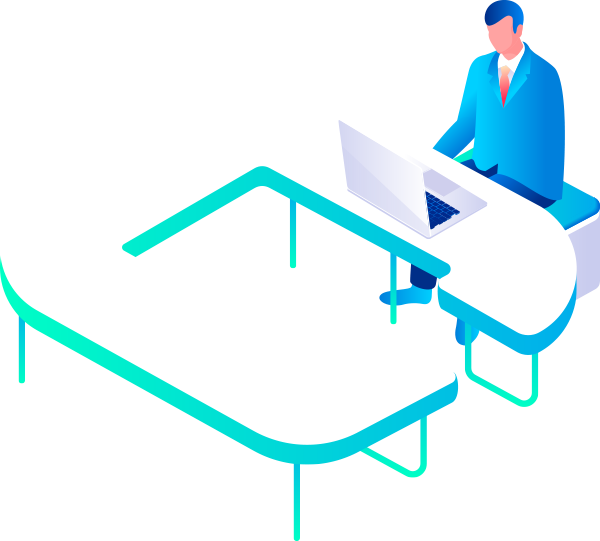 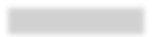 В случае неполучения Сообщения об исчисленной налоговым органом сумме налога на имущество
организаций у налогоплательщика-организации имеется обязанность по направлению в налоговый орган в
срок до 31 декабря года, следующего за истекшим налоговым периодом, Сообщения о наличии объектов  недвижимого имущества, налоговая база по которым определяется как их кадастровая стоимость,  признаваемых объектами налогообложения
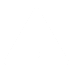